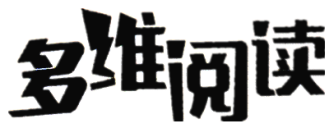 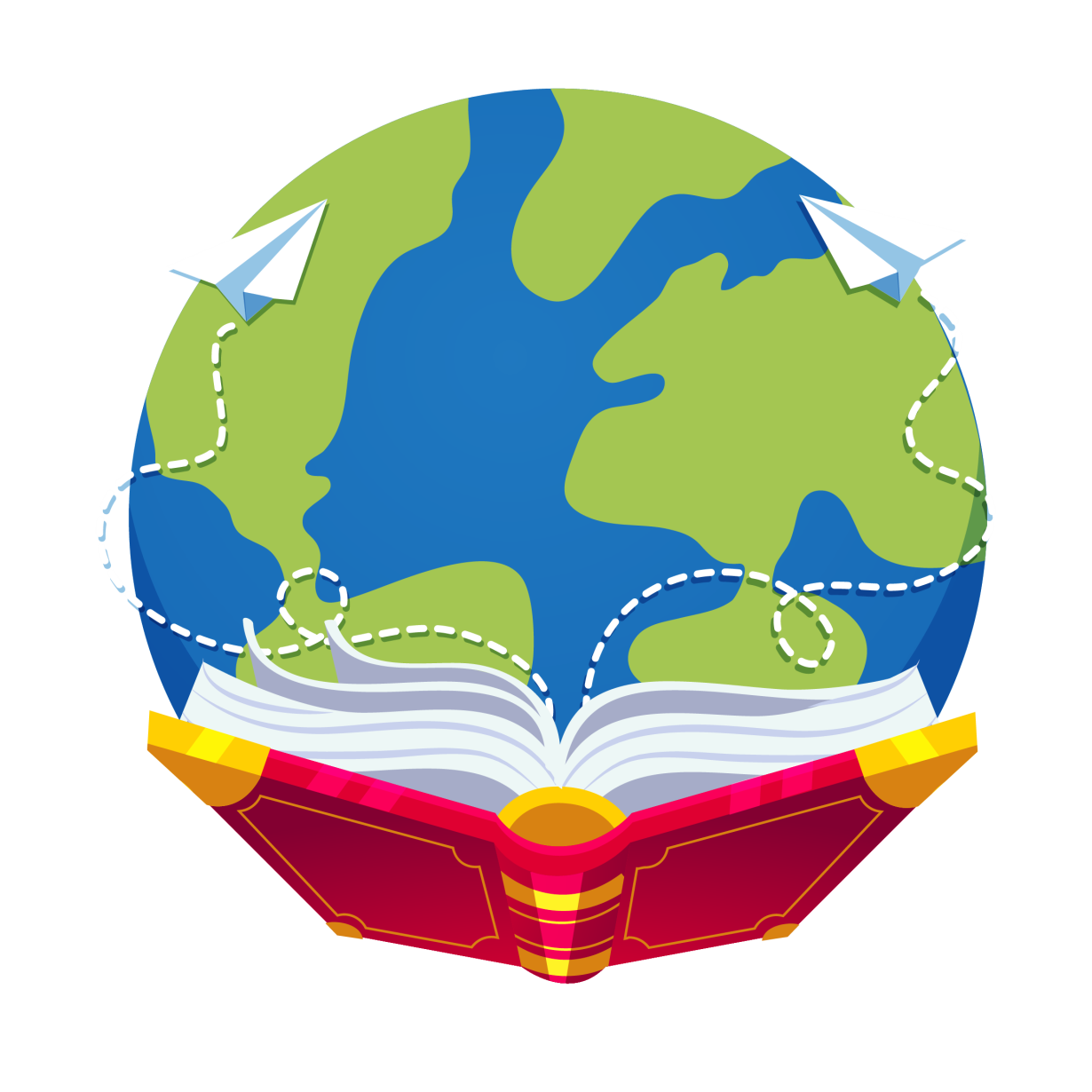 第6级
Let’s read
Let’s guess
Q: Who is he?
His work is dangerous.
He can swim.
He works under the water.
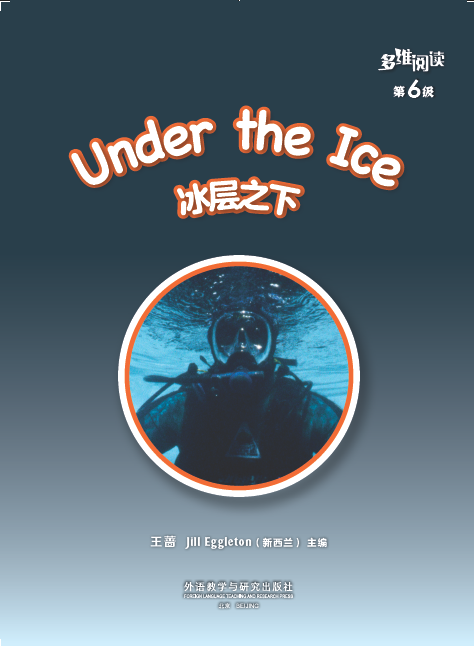 Q: What do you want to know about the diver?
Series name
Level
Diver
Title
Where is this diver?
Authors
I think he is …
Publisher
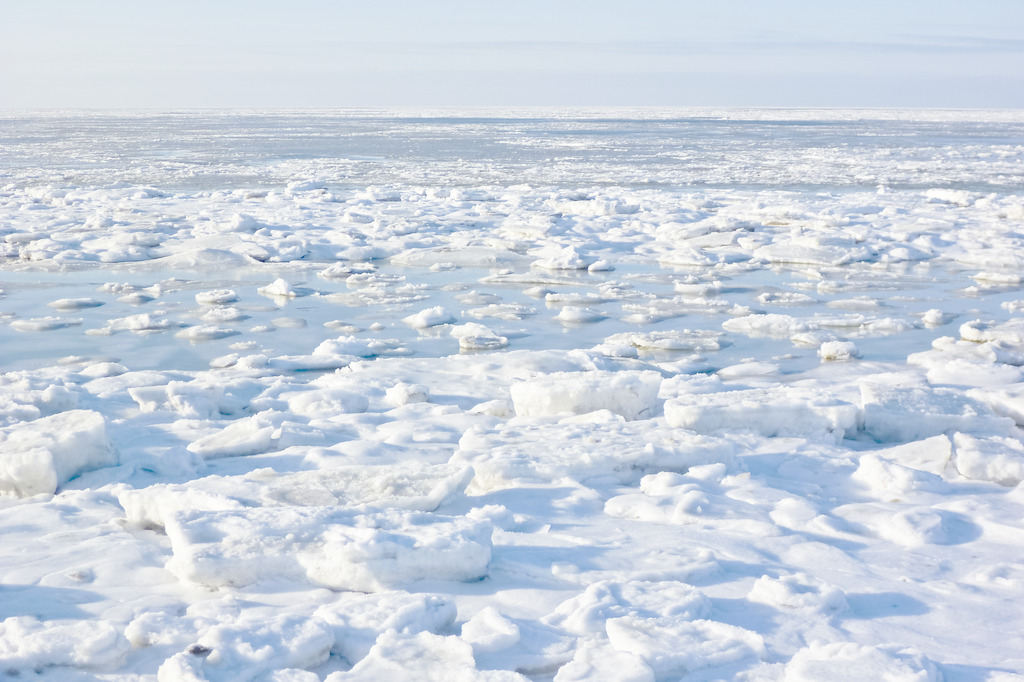 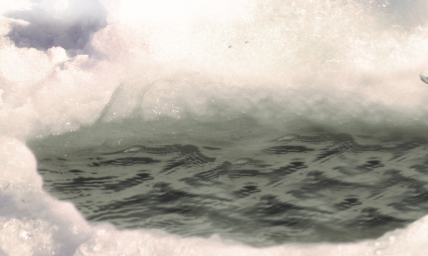 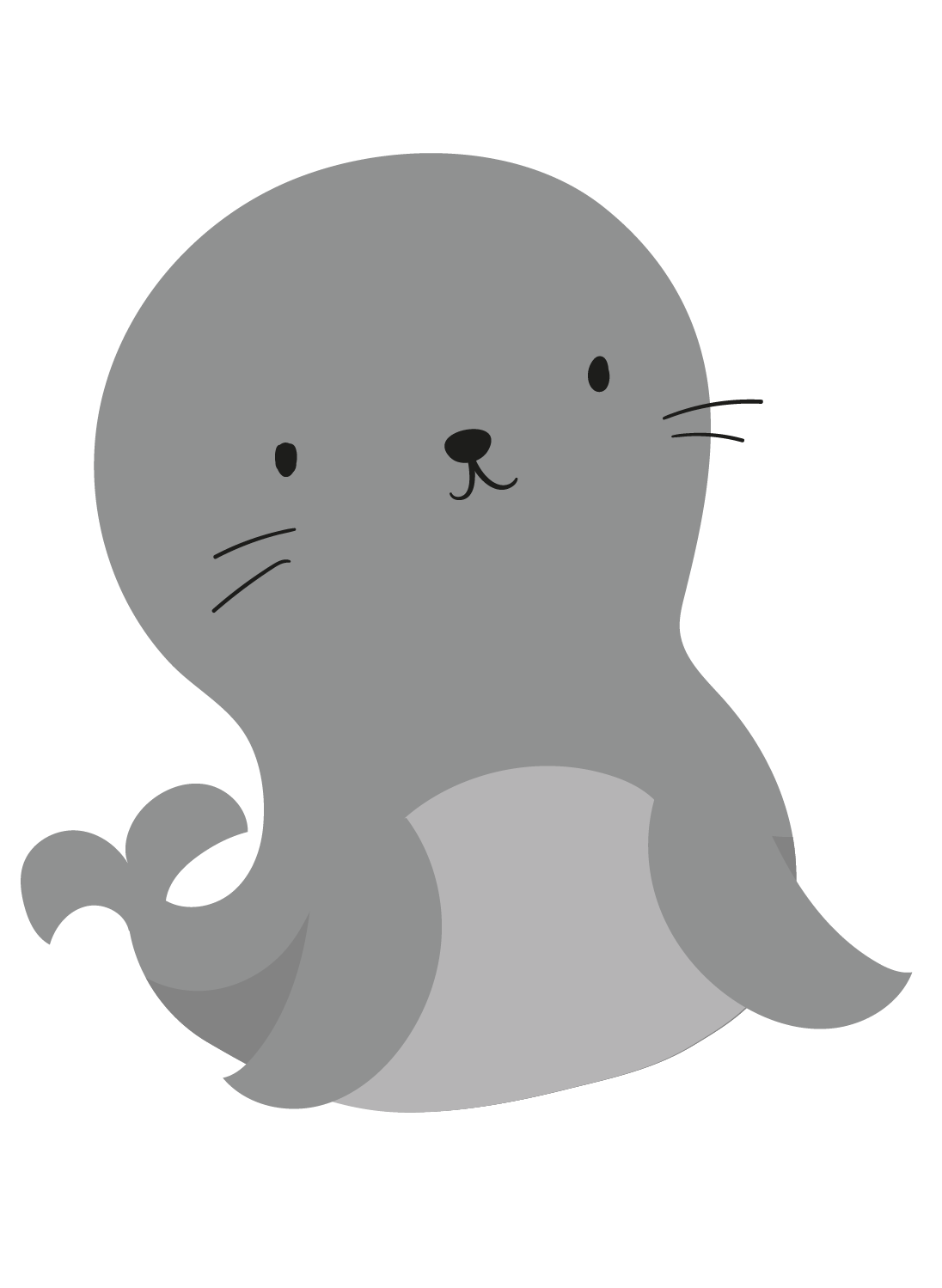 How has the seal made it?
Who has made the hole?
a hole in the ice
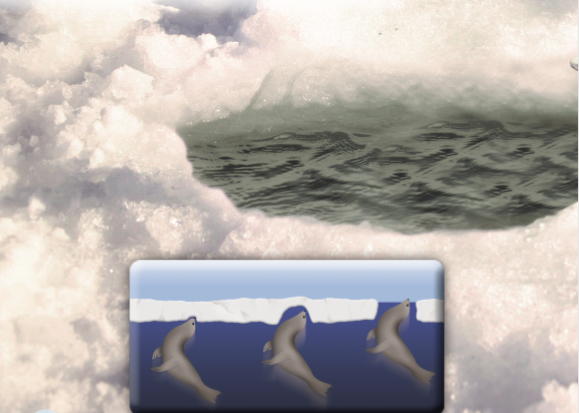 push the ice with its head
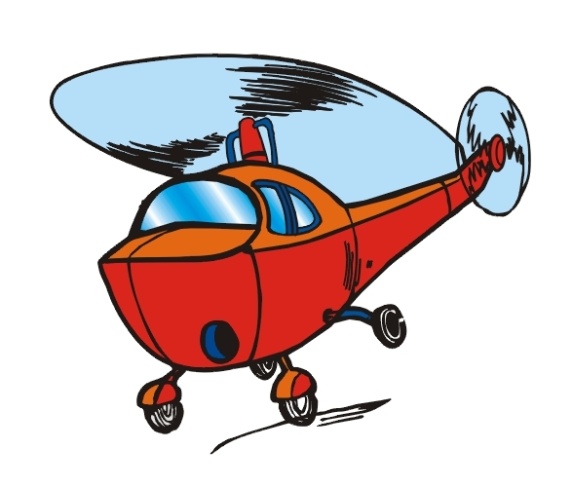 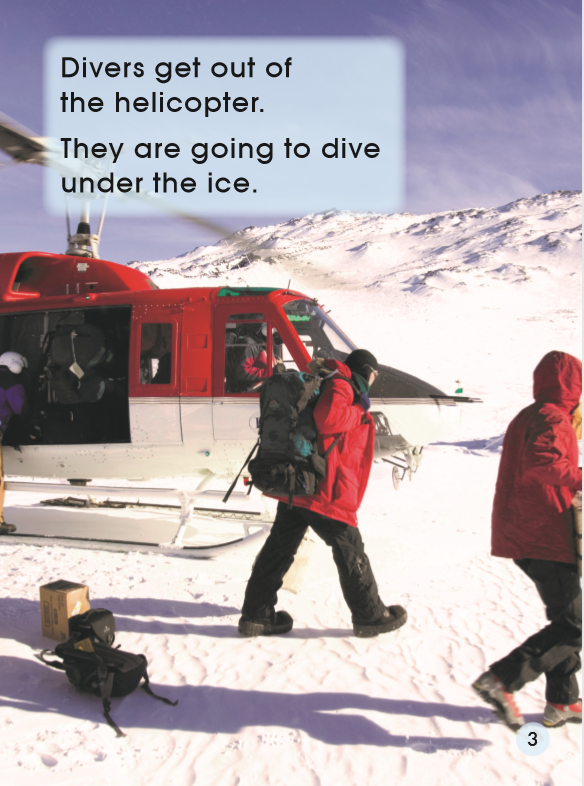 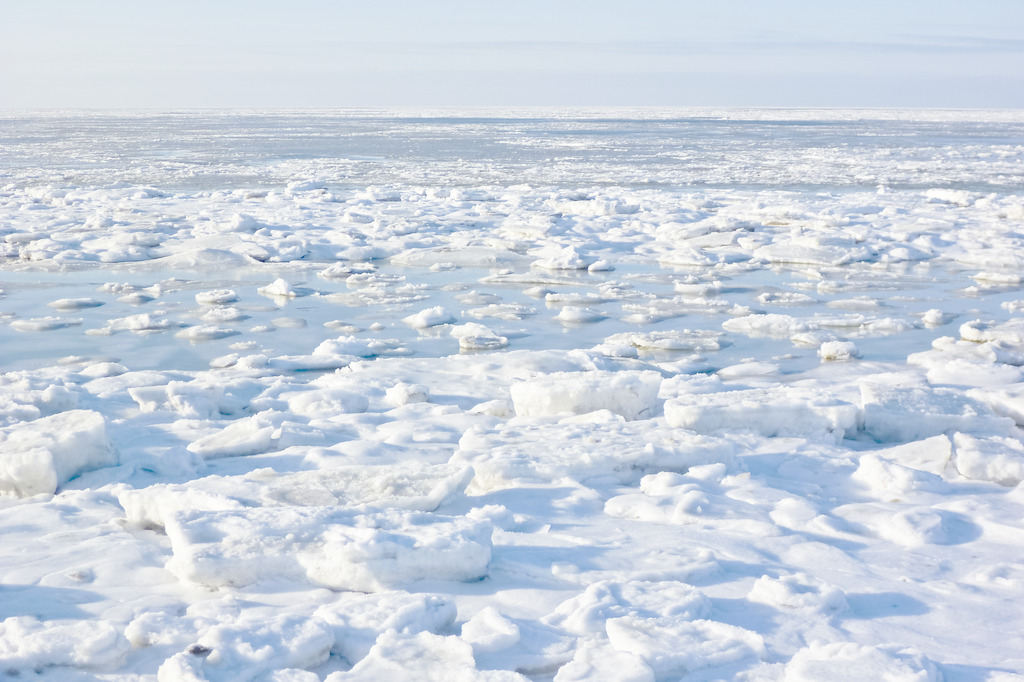 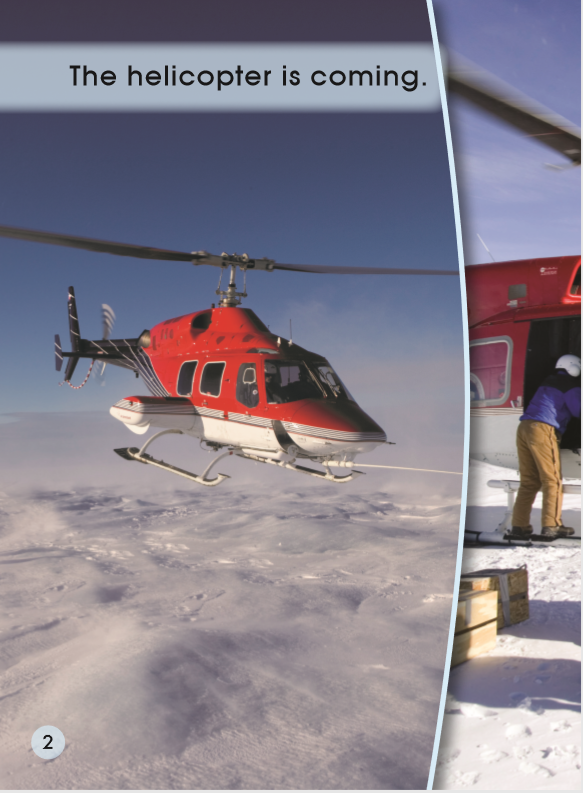 helicopter
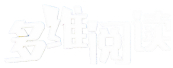 Q: What do the divers put on? Why?
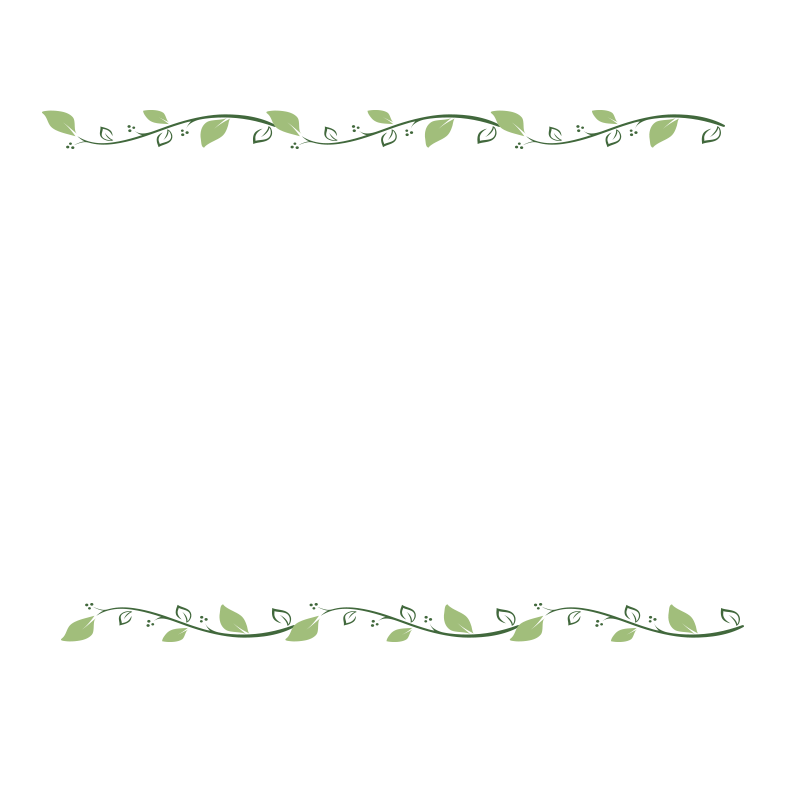 Tips: 
1. Read page 6. Match the names with the pictures.
2. Match the pictures with their functions(功能).
3. Talk in groups.
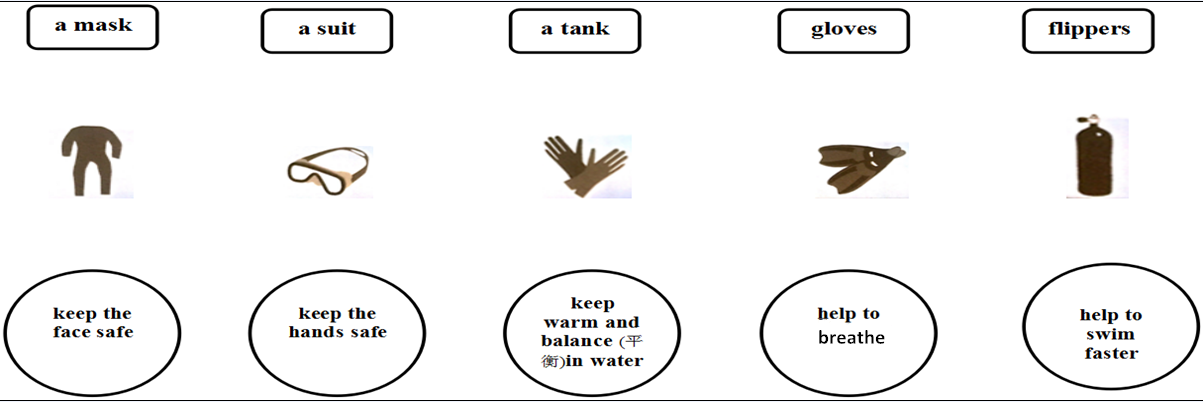 Q: What do the divers put on? Why?
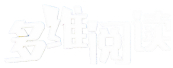 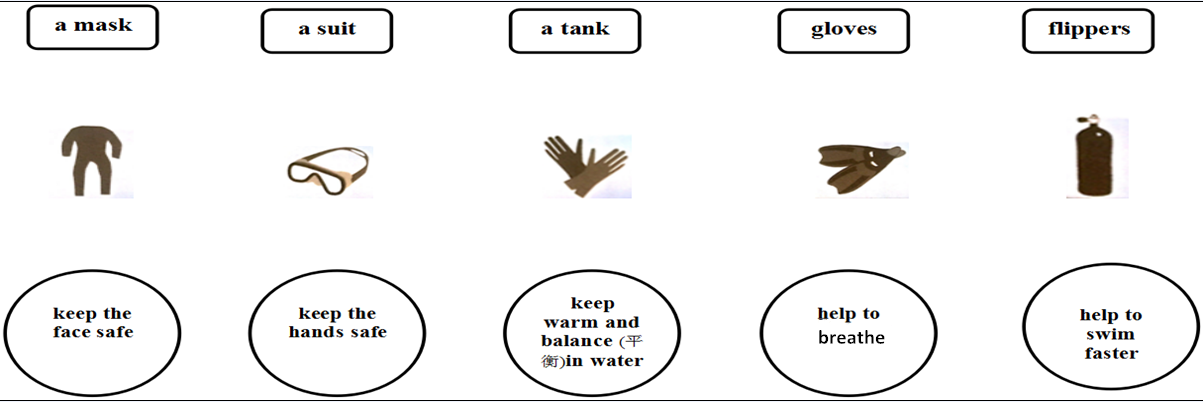 They put on … It/They can …
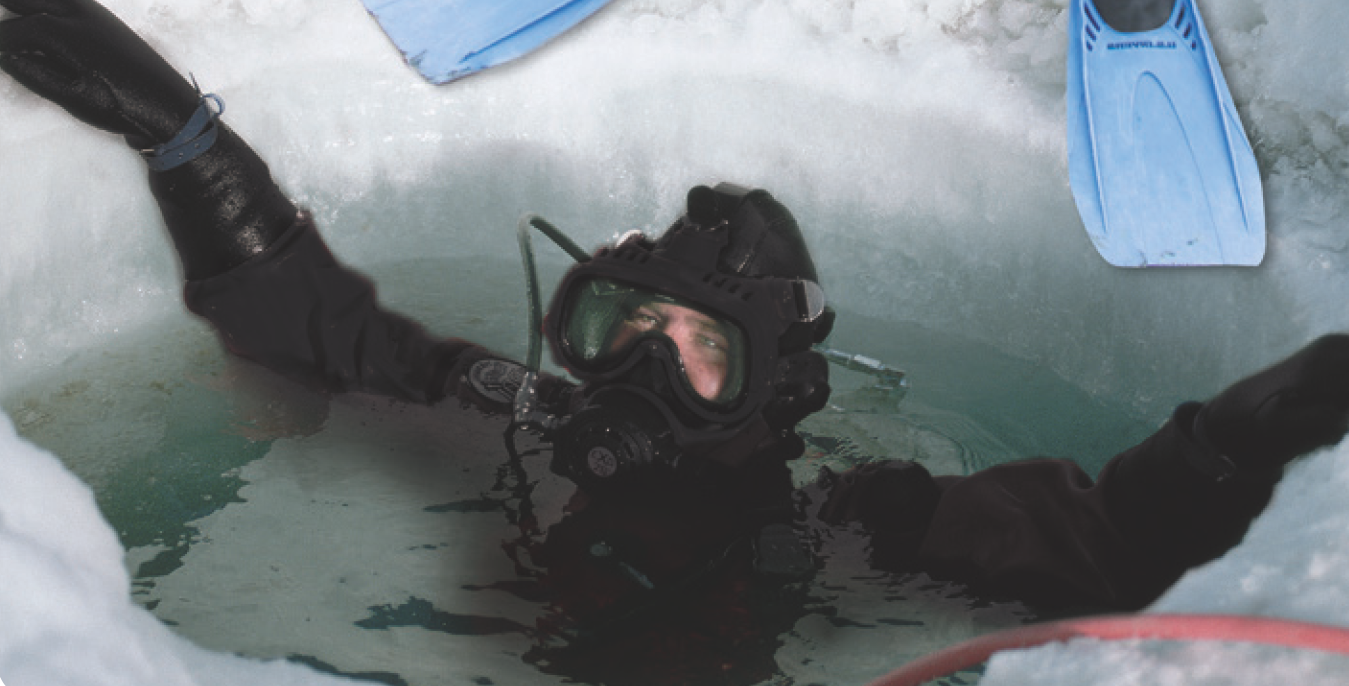 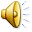 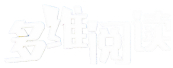 Q: What do the divers do   under the ice?
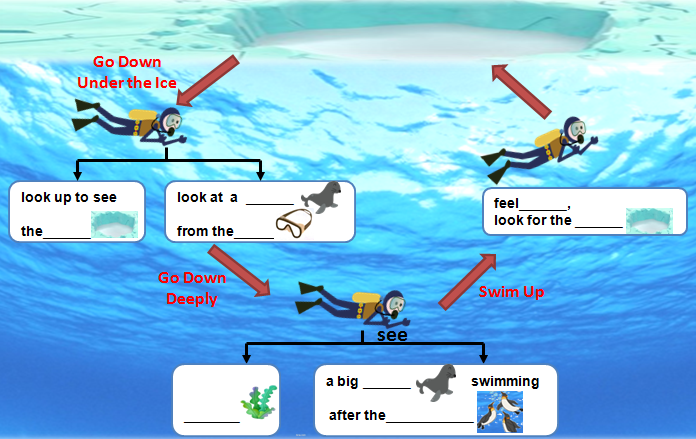 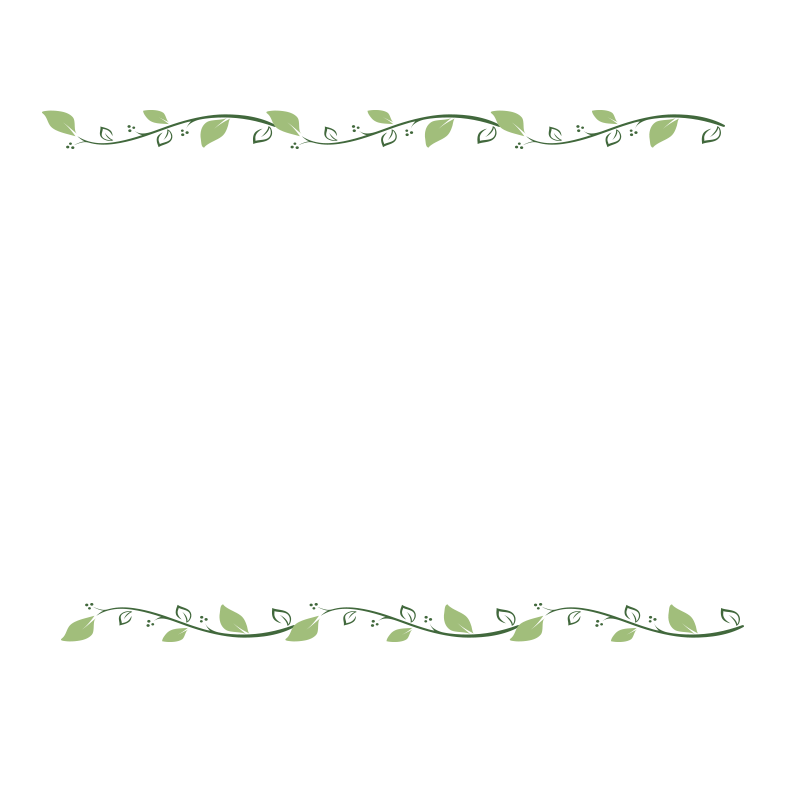 Tips:
1. Read PP 8-15.
2. Finish the worksheet.
3. Discuss in groups.
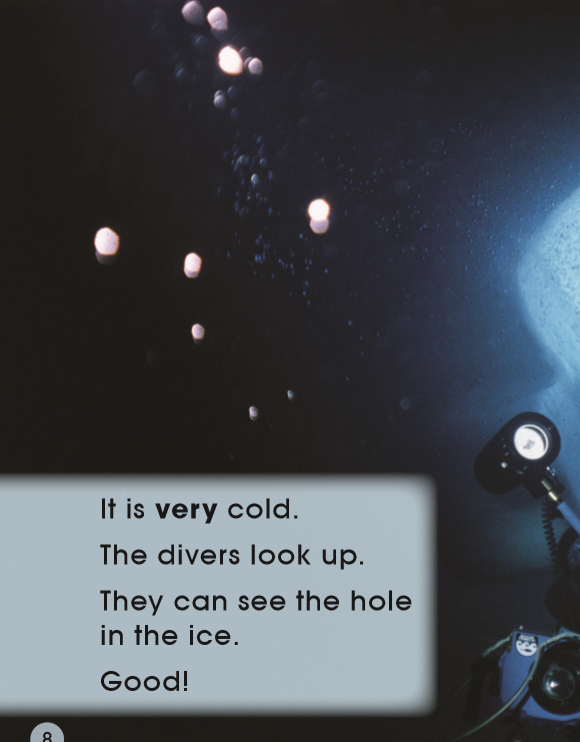 Go down at first
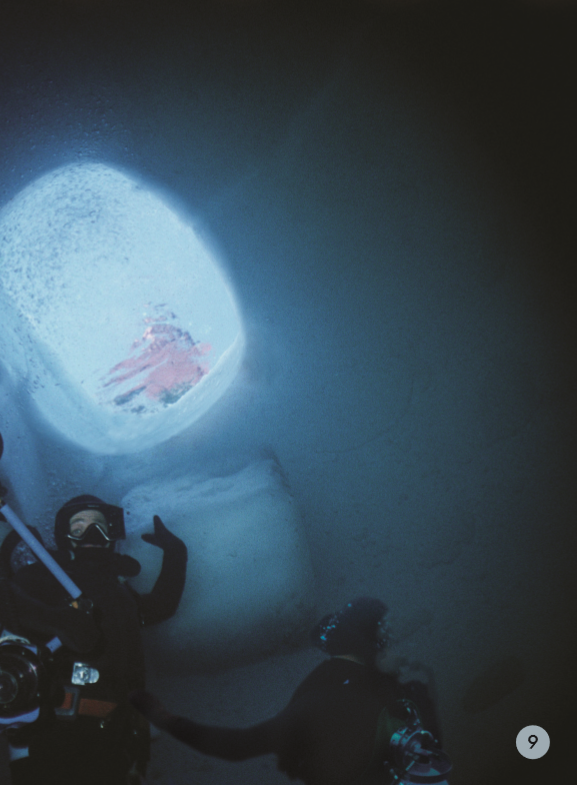 hole
Why?
Swim back!
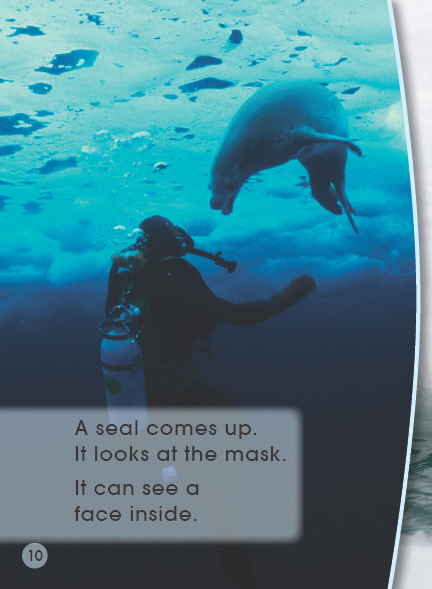 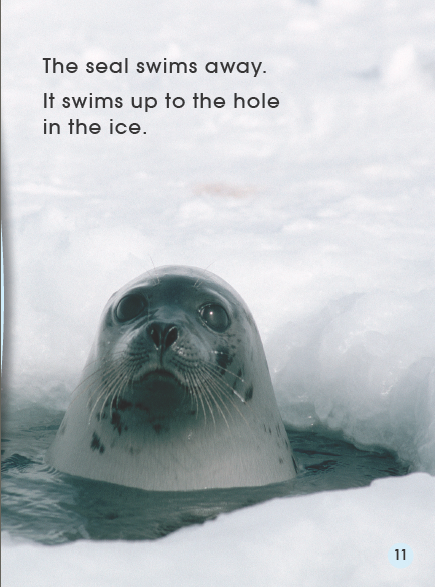 seal
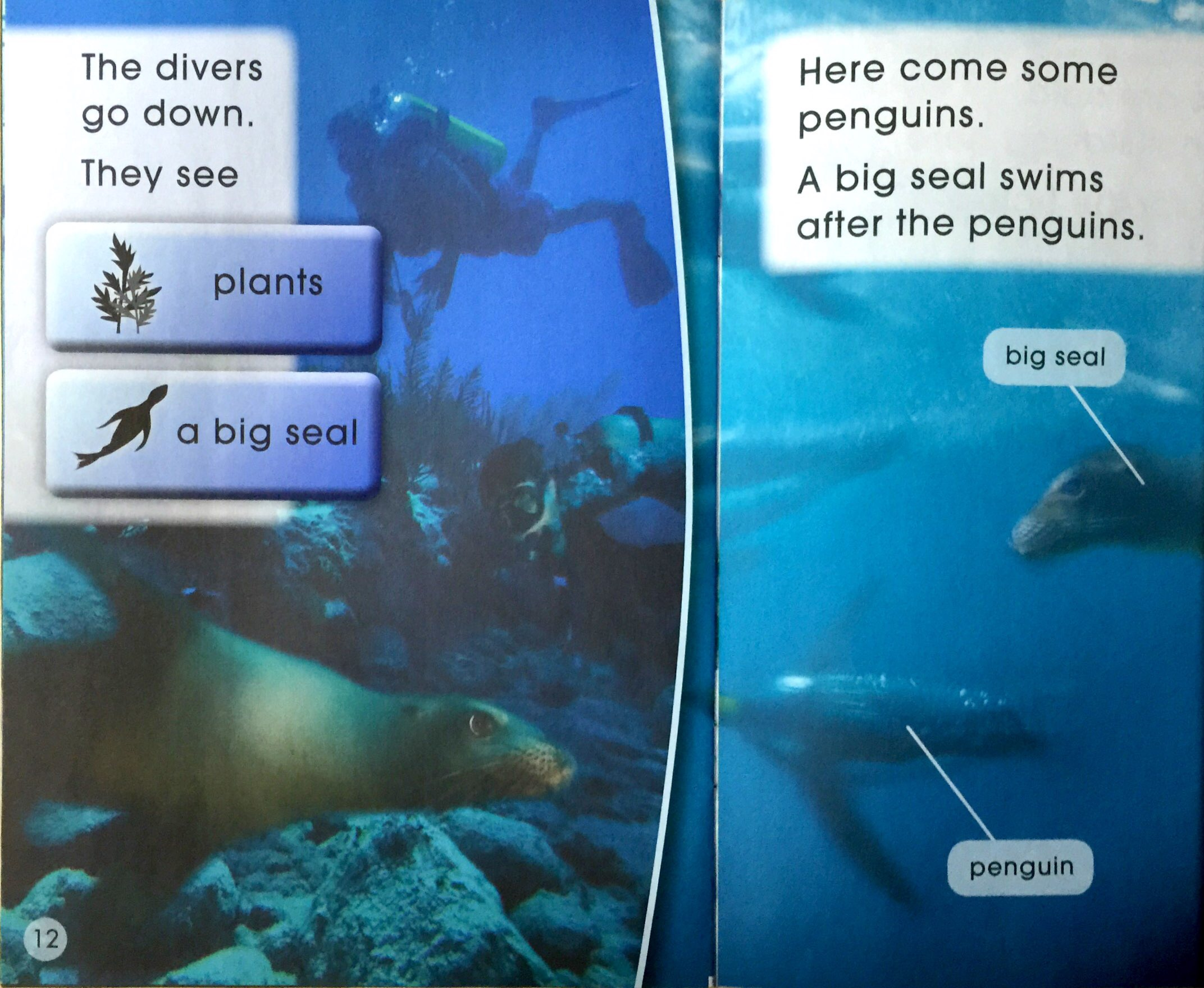 Go down deep
What can they see?
Divers see…
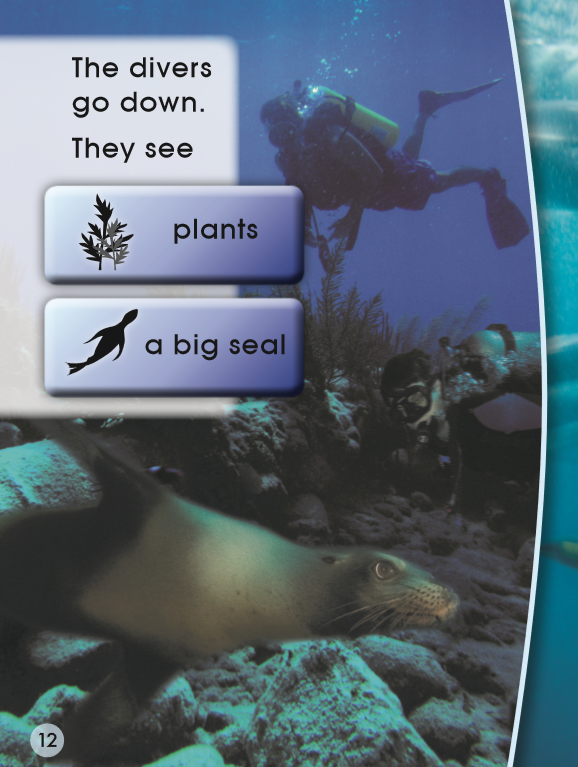 Go down deep
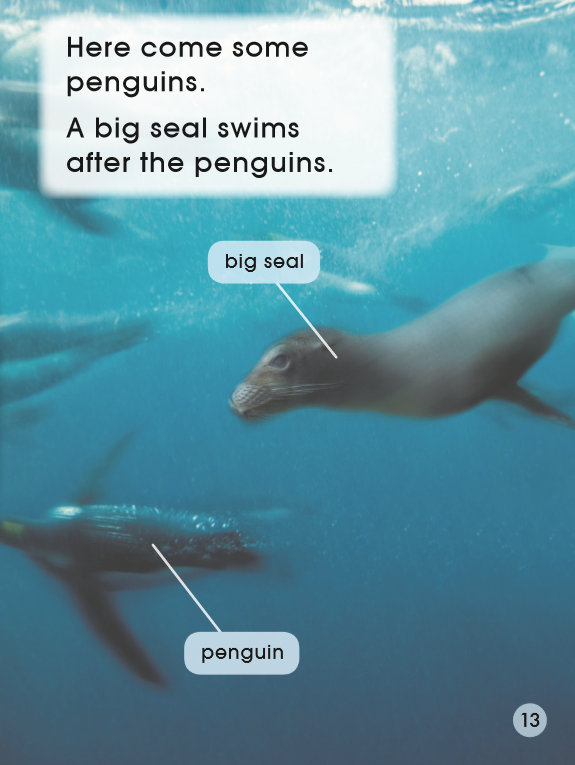 safe?
Why?
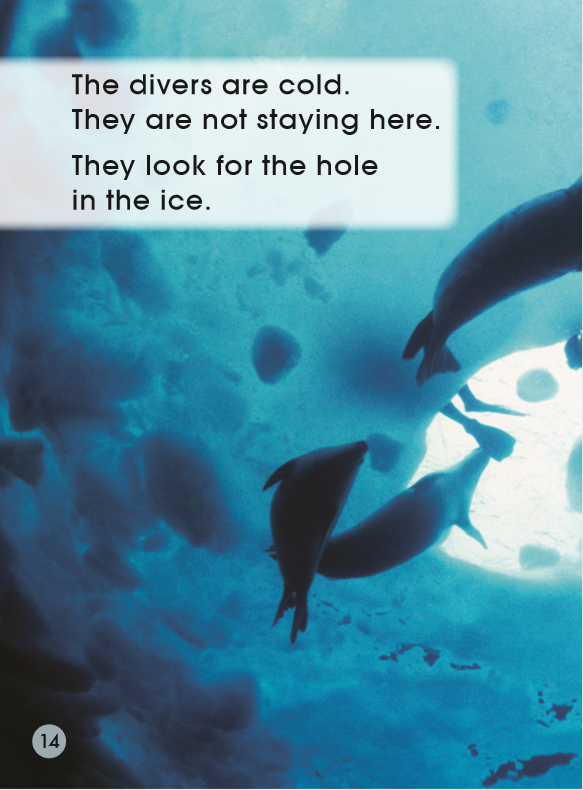 Swim up
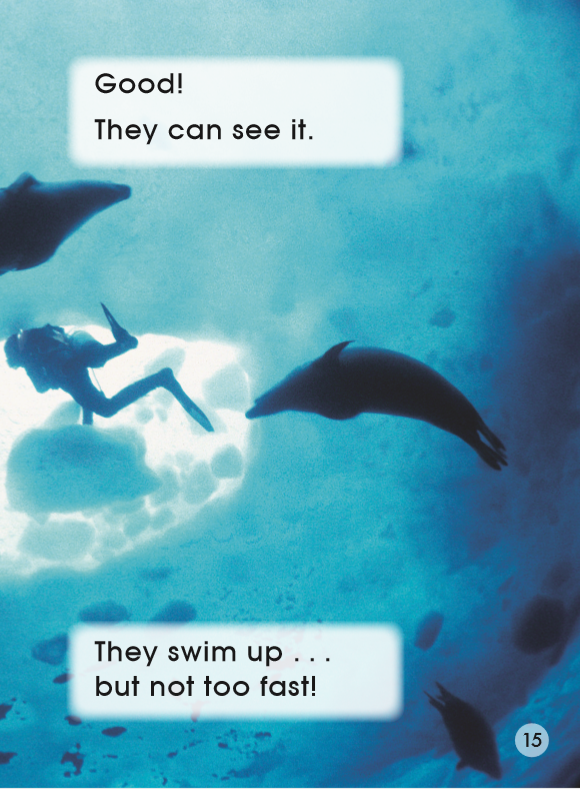 Divers feel …
They look for …
Why do they swim slowly?
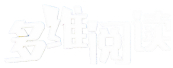 Listen and repeat
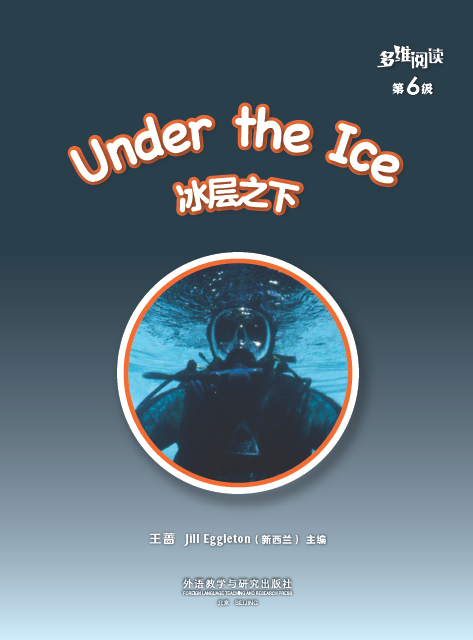 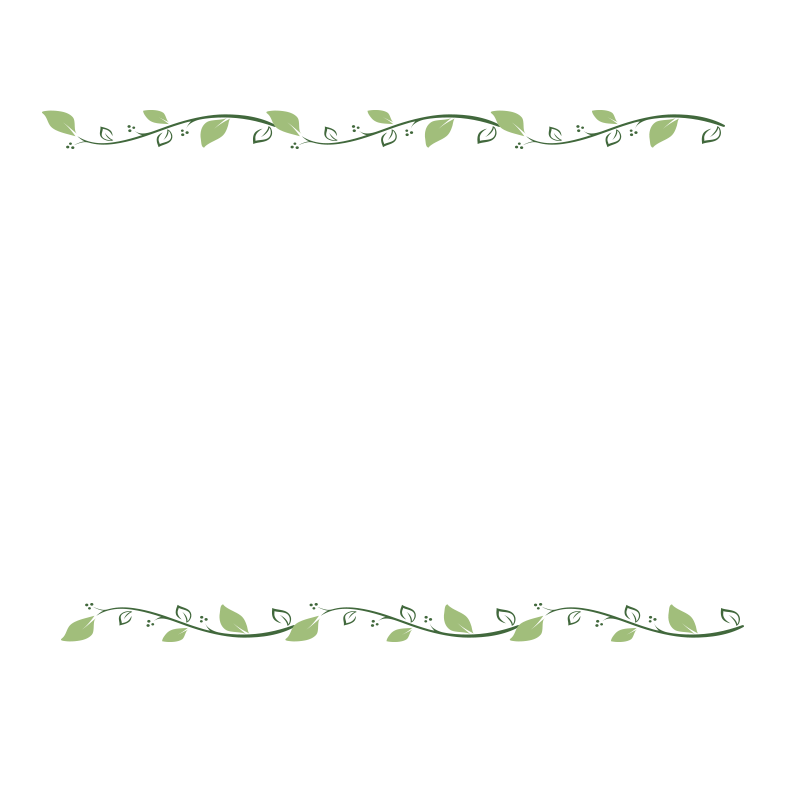 Tips:
1. Listen carefully.
2. Follow to read.
3. Point with fingers.
Tell the story
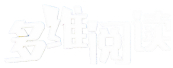 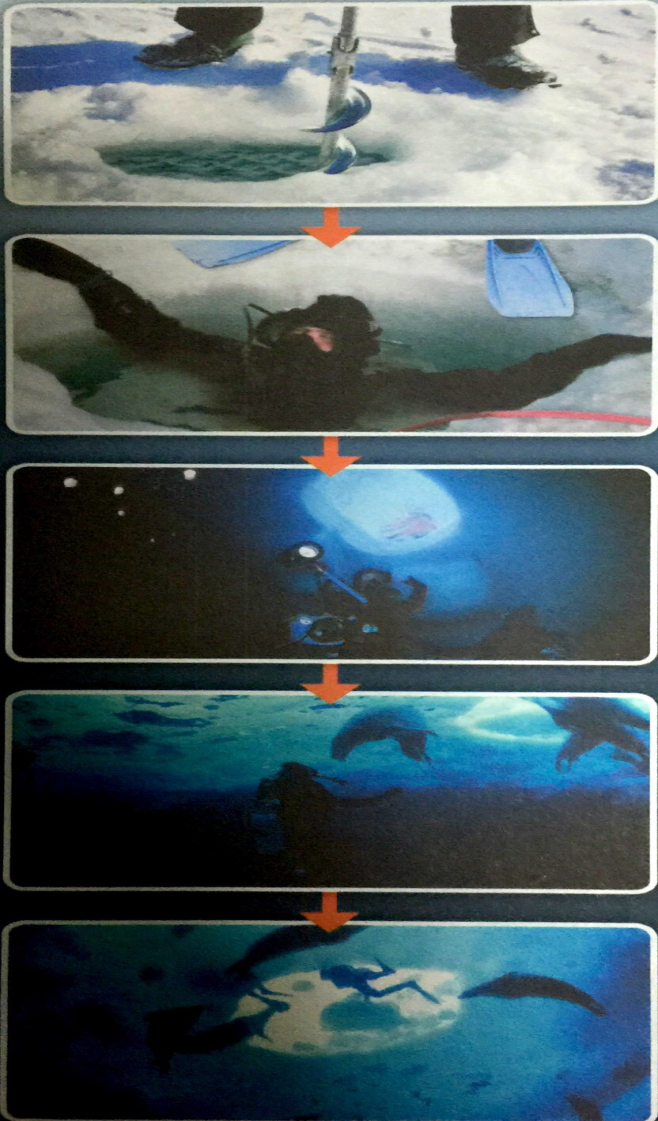 S1: One day, the divers find a … and make it … They go down, under the ice.
S2: Divers look up. They can see the … It’s good.
S3: They see a … coming. They see penguins and ... deep under  the ice.
S4: Divers feel … 
They look for the … and swim up.
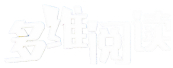 Q: Why do divers go down under the ice?
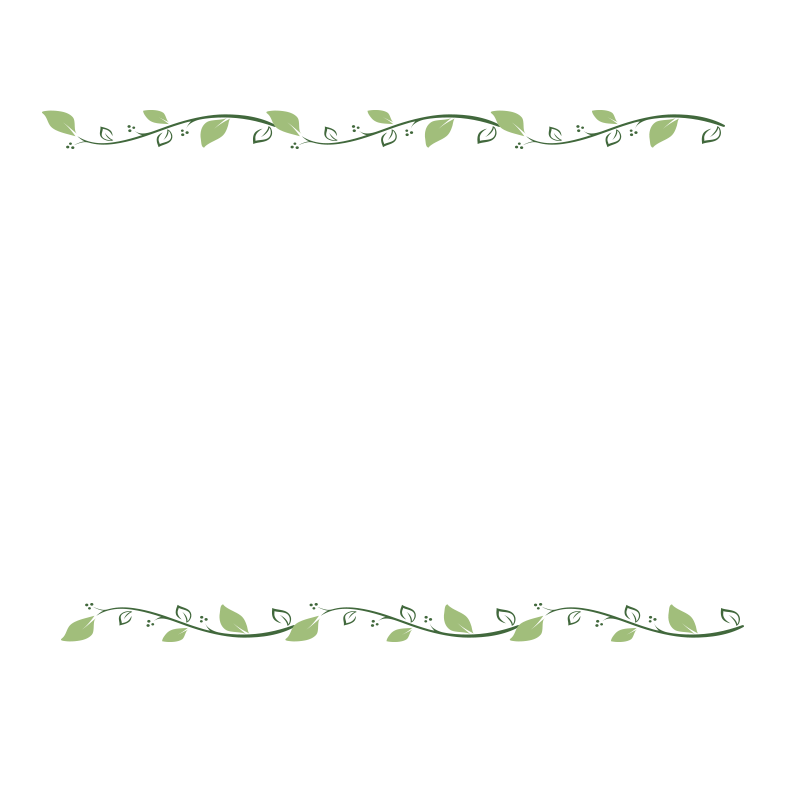 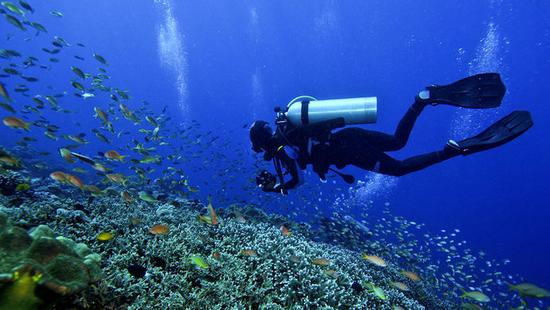 Tips:
1. Talk in pairs.
2. Share it in the class.

Useful structure:
I think divers want to …
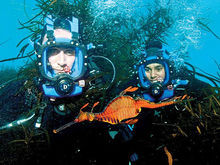 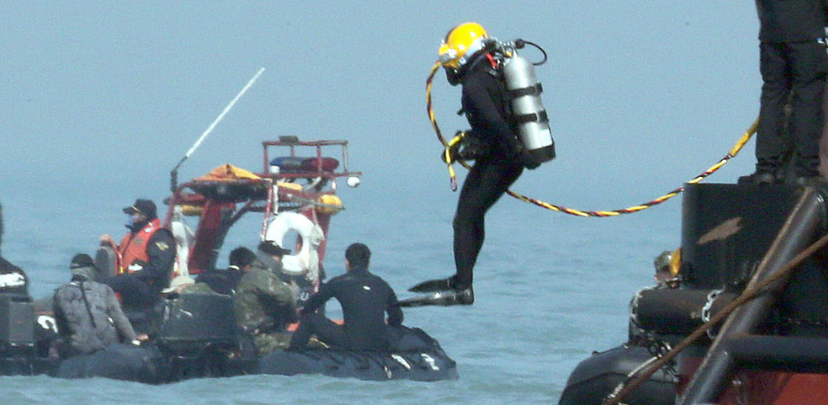 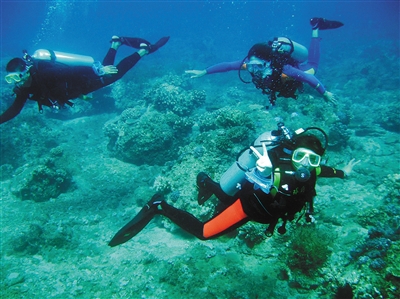 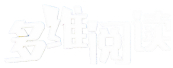 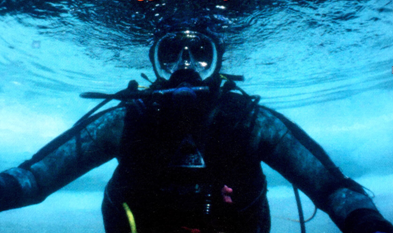 Q: What do you think of the divers?
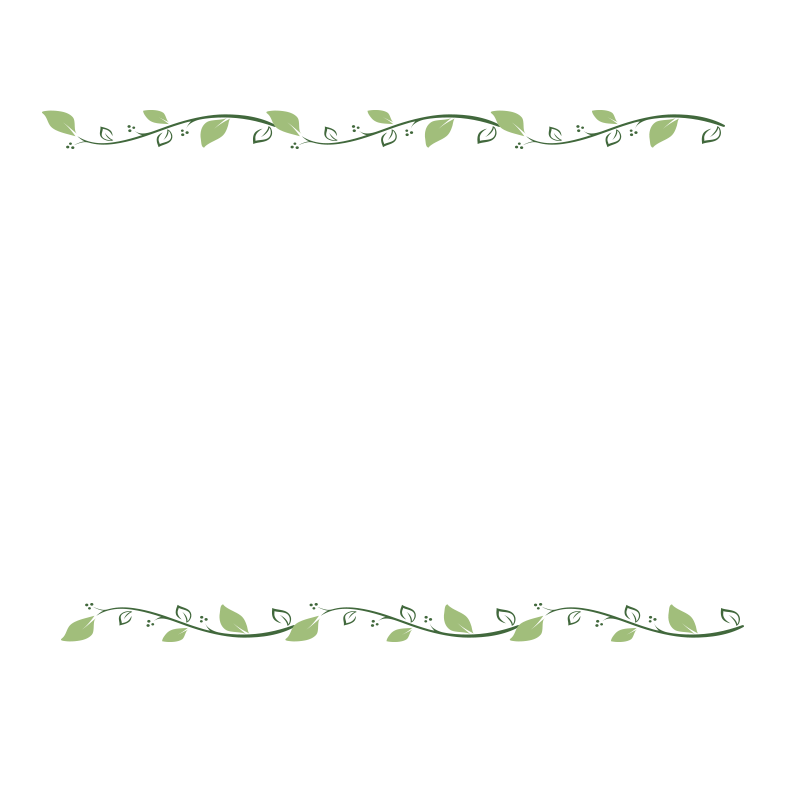 Tips:
1. Comment on divers. 
2. Share it in the class.

Useful structures:
I think divers are/have  …
Please look at page …, it says …
cool              great             brave           strong      tough(坚强)   
good  teamwork
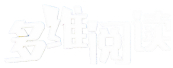 Homework
1. Listen and read the book.
2. Write down your experience under the water.
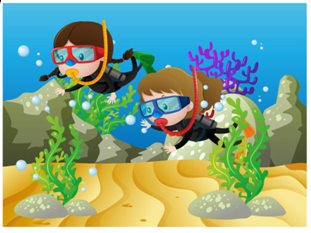 I have been under the water in … (city/country name)
I see …
I feel …
…